The Emerging Cyber Threats to Industrial Control Systems (ICS) – Supply Chain Cybersecurity Threats
Camilo Gómez
Global Cybersecurity Strategist
YOKOGAWA | Co-Innovating tomorrow 
https://www.yokogawa.com/
1
Agenda
Threat Categorization
Indicators of Threat
Global Regulation
End-to-end supply chain security
 Role of organizations responding to threat
What is most important
Strategies to prepare for, anticipate, and respond
Vulnerability Intel
2
Threat Categorization
3
Impact & Consequence
Indicators of threat
Consequences
Headlines
Ukrainian Electric grid (2016)
An hour-long blackout
225,000 customers lost power
Shut down 1/5 of electric power
SolarWinds (2020)
100s Millions in reputational impact
1000s organizations compromised
Colonial Pipeline (2021)
Six-day shutdown (100M gallons of fuel/day) -
Gasoline, diesel fuel and jet fuel shortage panic
Communities, commerce, air travel and nation’s security affected
Emergency declaration in D.C. and 17 states
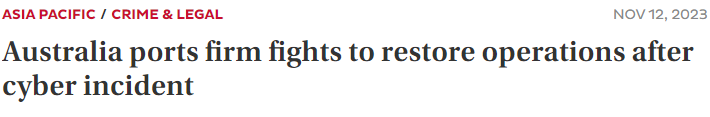 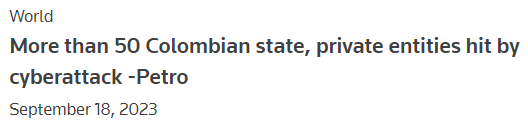 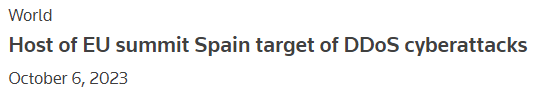 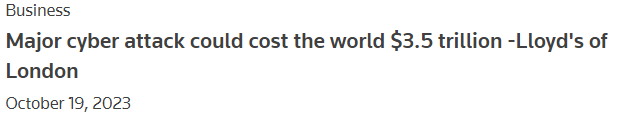 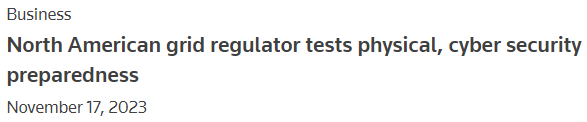 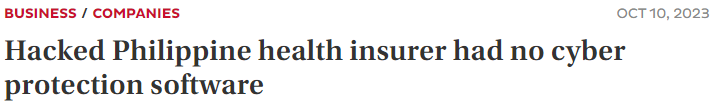 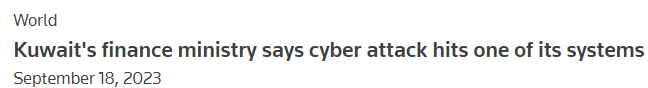 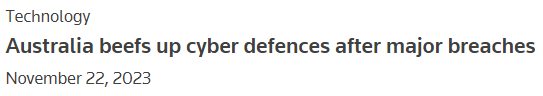 4
What is under your control?
Threat attribution
Most important
Threat Agents
Why
How
(the means)
What
(the target)
People
Technology Vulnerability
Impact
Consequences
Motive
Capability
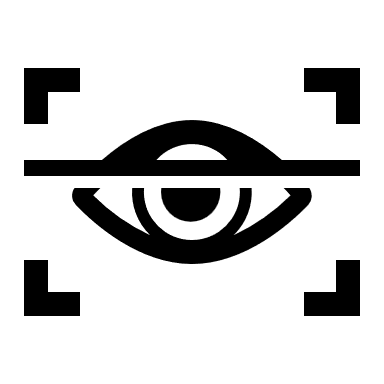 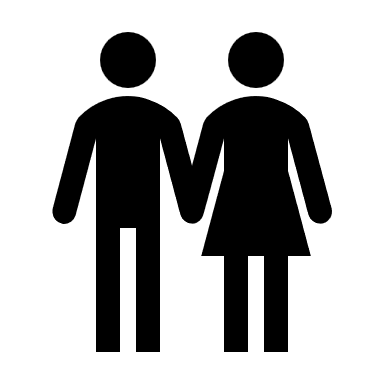 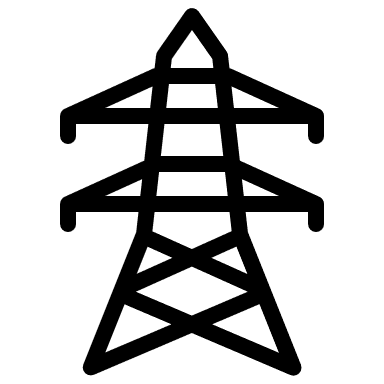 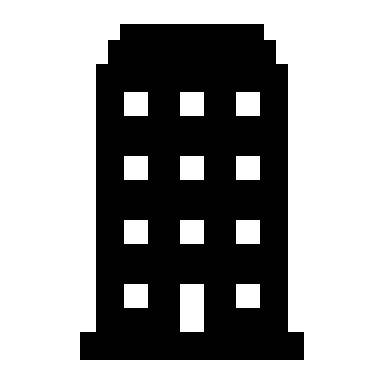 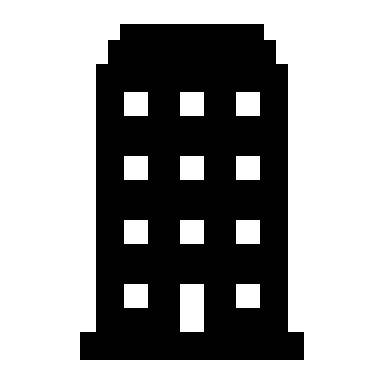 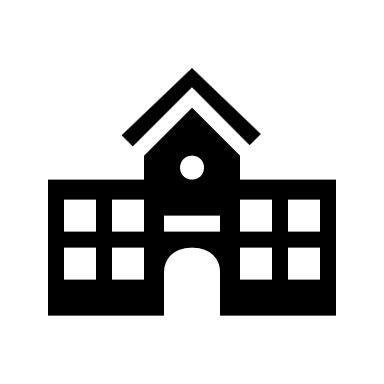 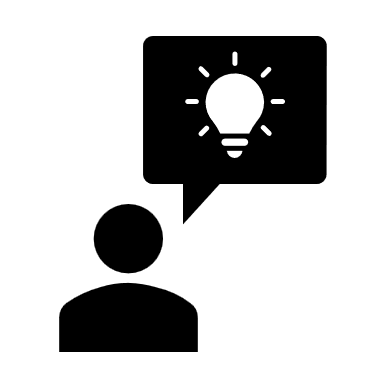 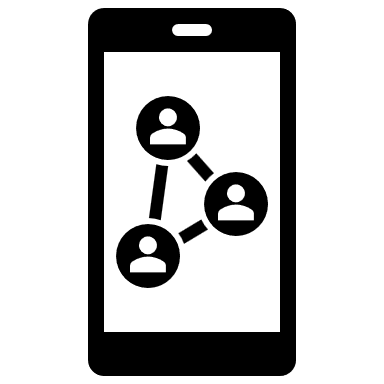 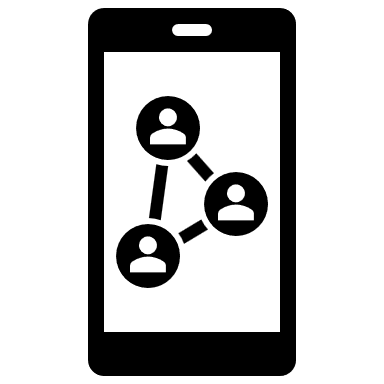 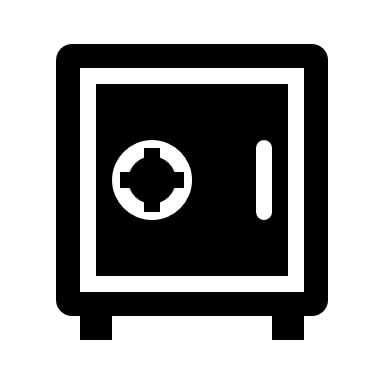 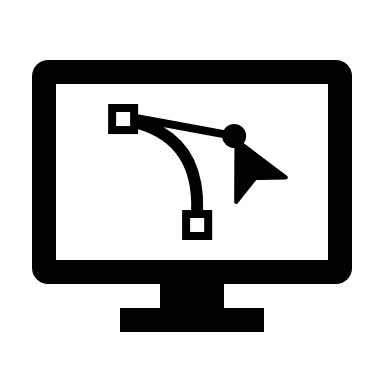 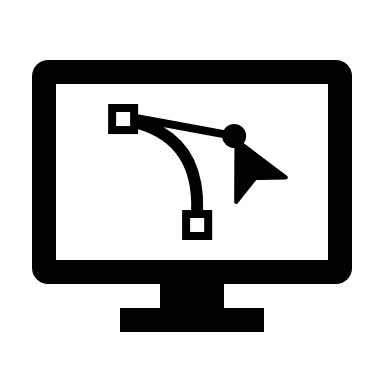 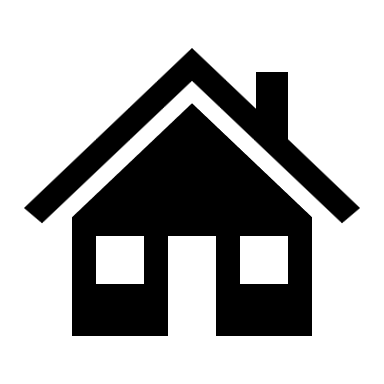 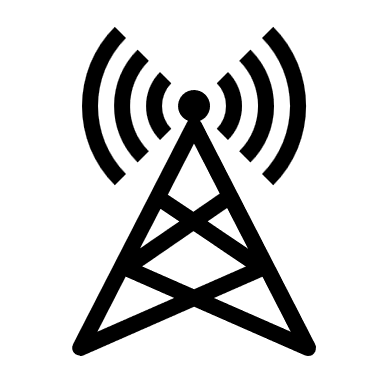 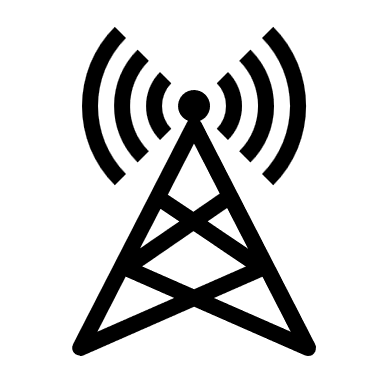 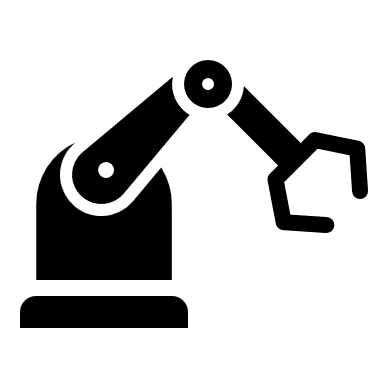 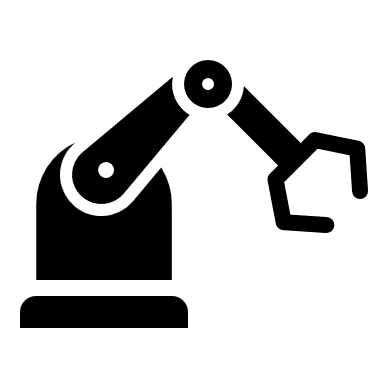 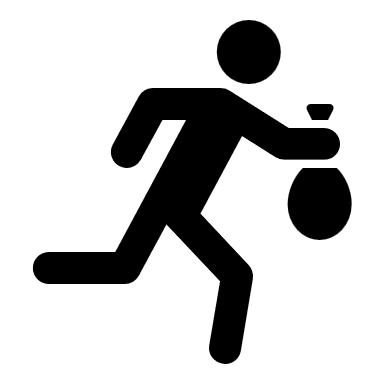 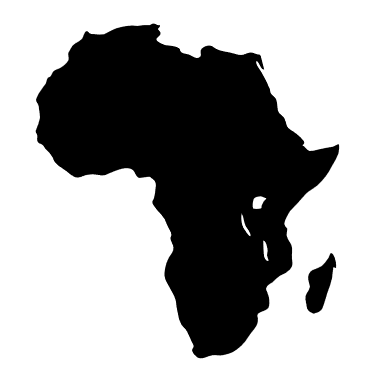 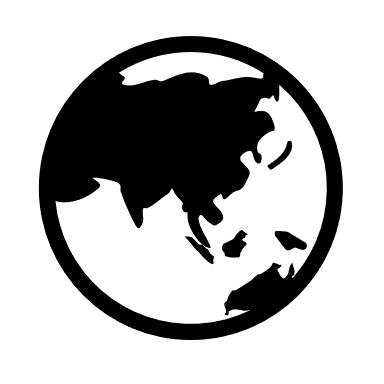 5
Preventable
Cyber attacks & Vulnerability
Evolving attack methods & exploits: technical-flaw vs. backdoor
Vulnerability develops over time
How
(the means)
People
Technology Vulnerability
SolarWinds  Supply chain attack
@ Product Supplier
IT
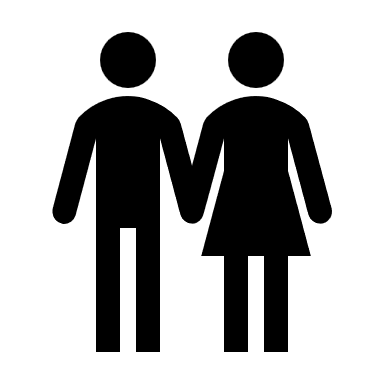 @ End User
Colonial Pipeline  Ransomware-as-a-Service (RaaS)
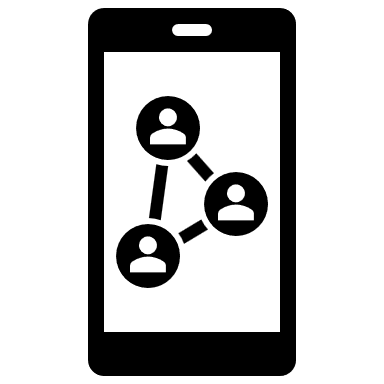 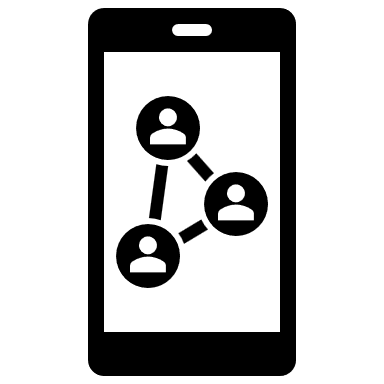 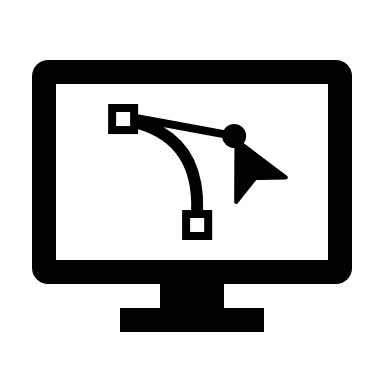 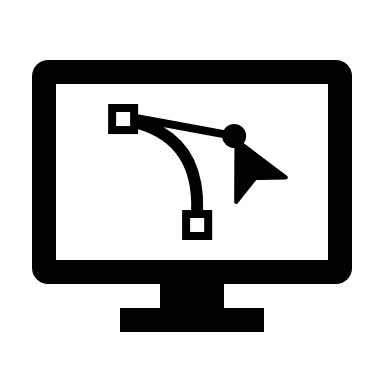 @ End user
Ukrainian Grid  CrashOverride
OT
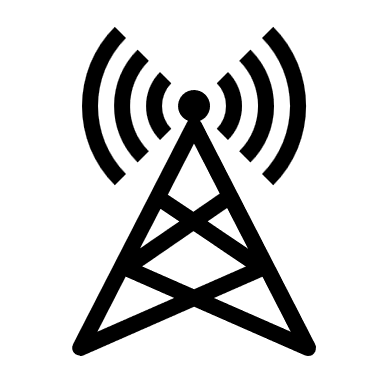 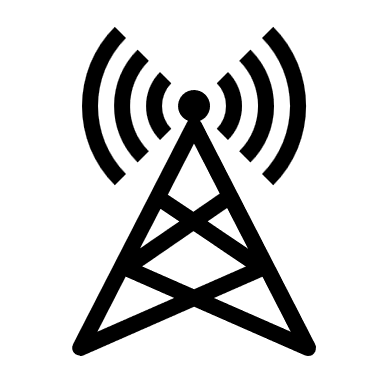 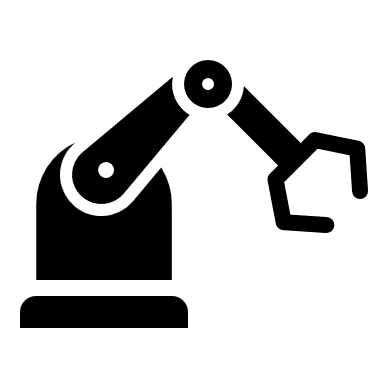 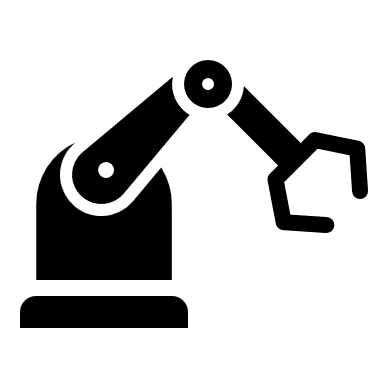 6
[Speaker Notes: Crash Override: Modular framework: initial backdoor, loader and payload modules
DarkSide Ransomware model – criminal group develops ransomware and hosts infrastructure, then leases capability to another criminal group
Malicious code inserted @ product fabrication]
Global Cybersecurity Regulation
Threat is Real
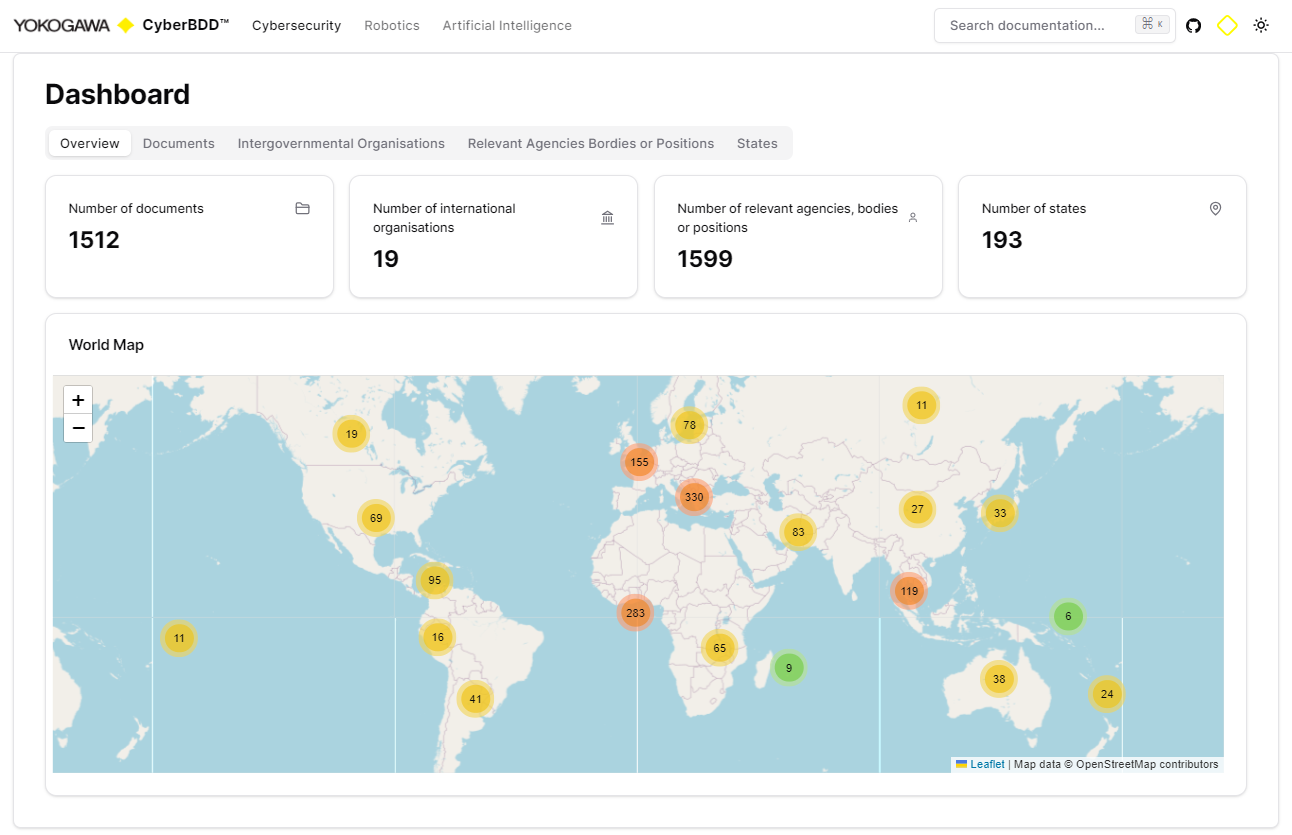 Ranging: 2002 - 2021
Cyber Crime
Data Protection
+
Source: © Yokogawa Electric Corporation 2023
Enacted
vs.
Enforced
[Speaker Notes: Places Zambia, Lithuania, Vietnam, Fiji, Tonga, Bhutan]
TSA Pipeline Security Directive
Data Protection
Scope
Mandate
Establish and Implement
Cybersecurity Implementation Plan
Develop and Maintain
Cybersecurity Incident Response Plan
Source: TSA SD Pipeline 2021-02C
Establish
Cybersecurity Assessment Program
8
Supply Chain Cybersecurity
9
End-to-end supply chain cybersecurity
Persona & Roles
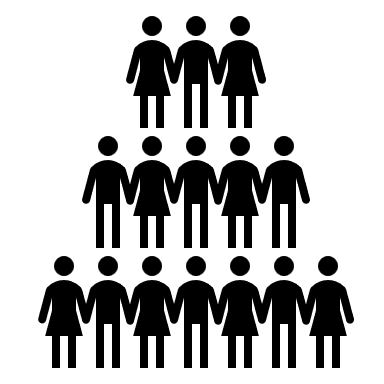 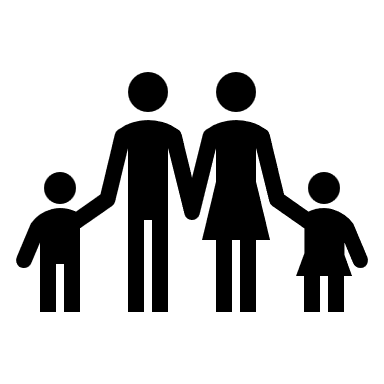 Customer’s
Customers
?
What can you do?
+
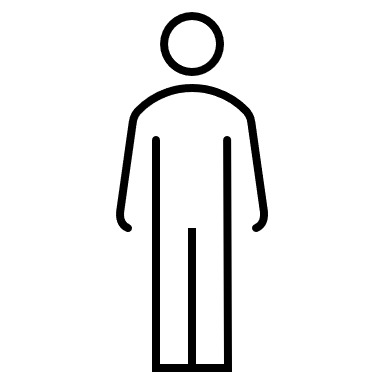 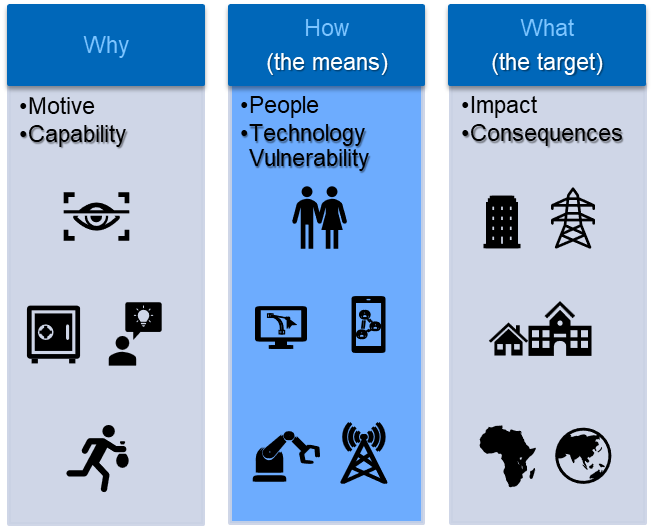 My Customers
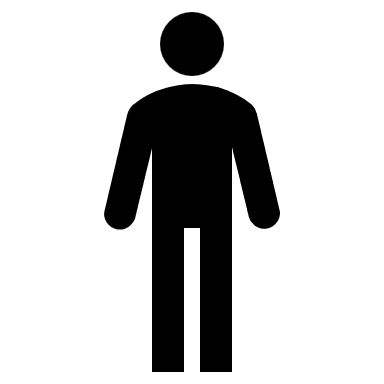 End-to-End 
Responsibility
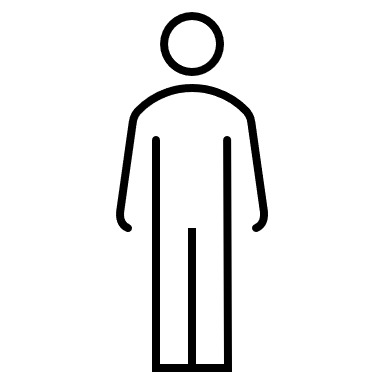 My 
Supply
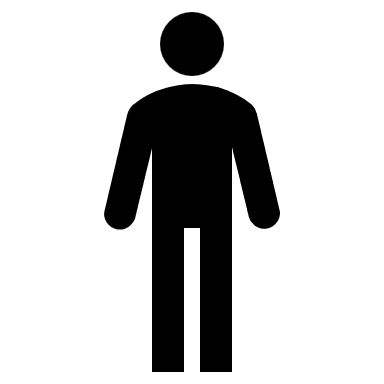 10
Security Risk Management
Risk Bowtie
Recovery – Event Mitigation
Protection/Prevention
Cyber
Threat Event
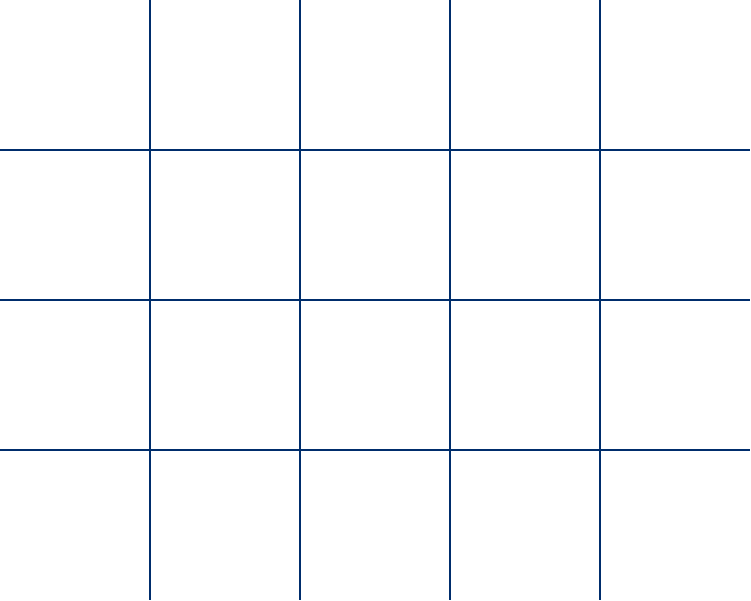 Consequences
Cyber Threats & Actors
Vulnerability / Likelihood
Contain / Respond / Restore
11
[Speaker Notes: Risk Management Bow tie – Center: Possibility of an event; left: what to do prevent; right: what to do if it happen
Purpose: Prevent that if something negative comes in something negative comes out About: Left vulnerability and leikeliihood; right contain respond restore
What to protect: technology supporting business; full red existing vulnerability (known); border red: emerging or unknown]
Security Risk Management (cont.)
Lessen the Effect
Recovery – Event Mitigation
Protection/Prevention
Cyber
Threat Event
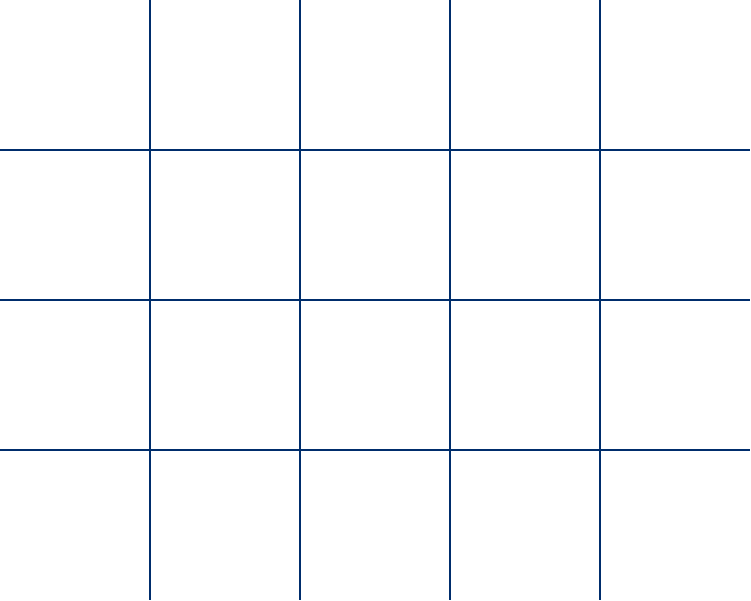 Consequences
Cyber Threats & Actors
Security Program
Detection Mechanisms
Infrastructure Defense
Products Built-in Defense
Policies Procedures
Triage Procedures & Alerting
Lessons Learned - Forensics
Response & Communication Procedures
Org Impact Management
Drill Exercise
Vulnerability / Likelihood
Contain / Respond / Restore
Cybersecurity Assessment Program
Cybersecurity  Incident Response Plan
Cybersecurity Implementation Plan
12
[Speaker Notes: Not a comprehensive list – Connecting with the Security Directive]
OT & IT Supply Chain Distinctions
Understand
Strengths
Challenges
Technology refresh
IT:  2-5 years
OT: 5+ years
Typical size of capital projects
IT: Millions
OT: Multimillion to Billions
Weight of Budget (IT & OT)
Capital project: High
Operations: Low
Built-in Capability of Legacy
IT: Somewhat capable
OT: Uncapable/Less capable
Standards
IT:  ISO/IEC 27000
OT: ISA/IEC 62443
Product Certification
IT: Unpopular
OT: Prevalent
Standards Supply Chain Assurance
IT:  Product
OT: Both Product & Product Supplier organization
13
How to recommendations?
14
Strategies to prepare for, anticipate, and respond
Best Practices
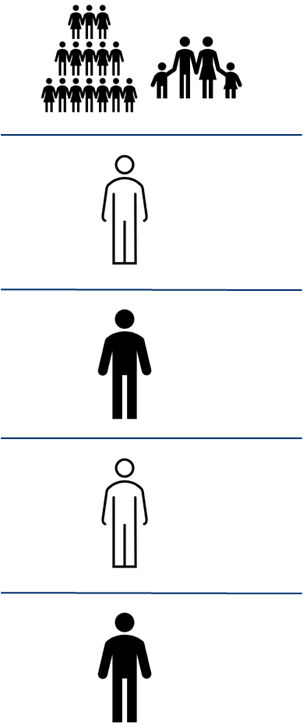 Standards: ISA/IEC 62443 & Supply-Chain roles
OT Product Security Certification
15
Vulnerability Intelligence & Management
For the more technical
OT - CISA
IT - CVE
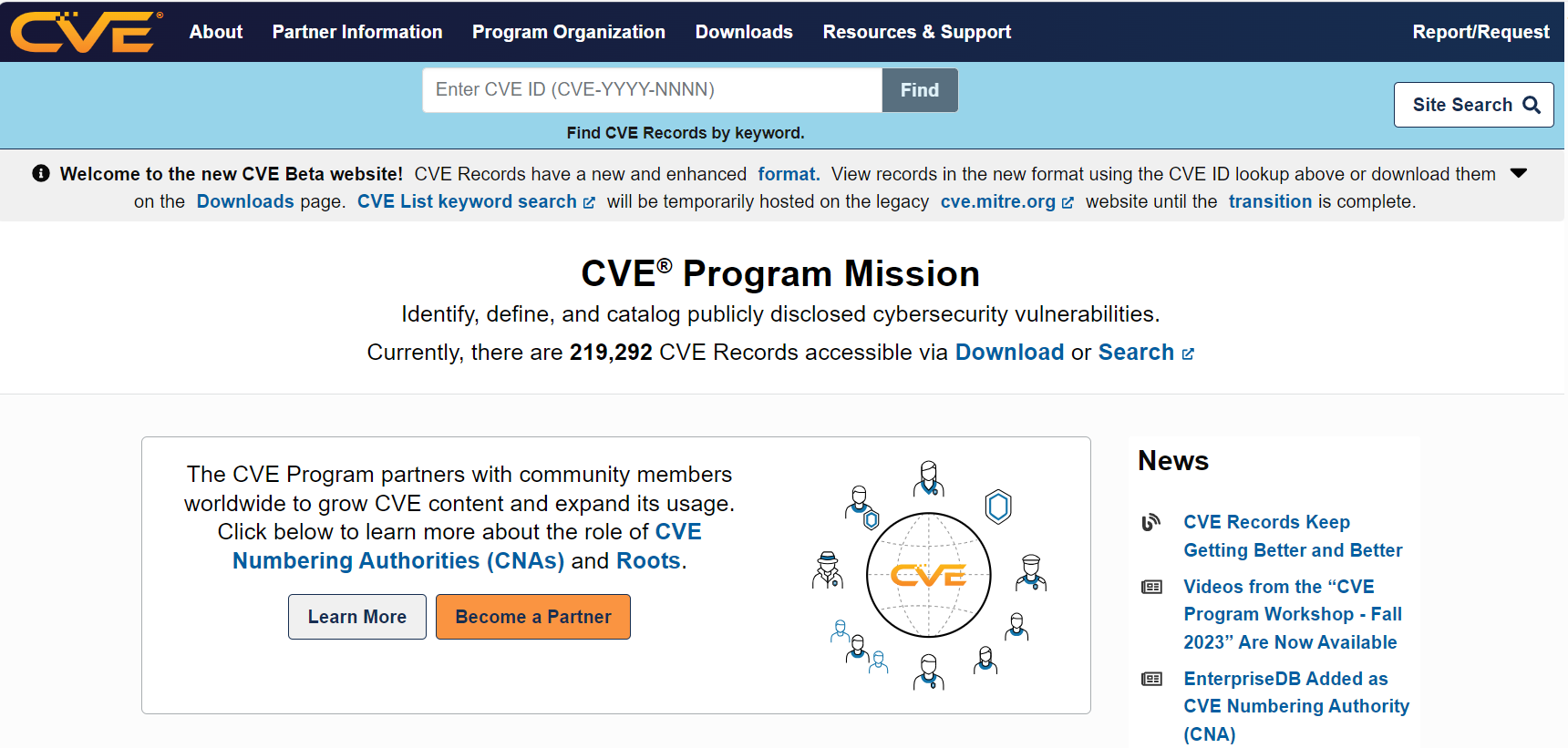 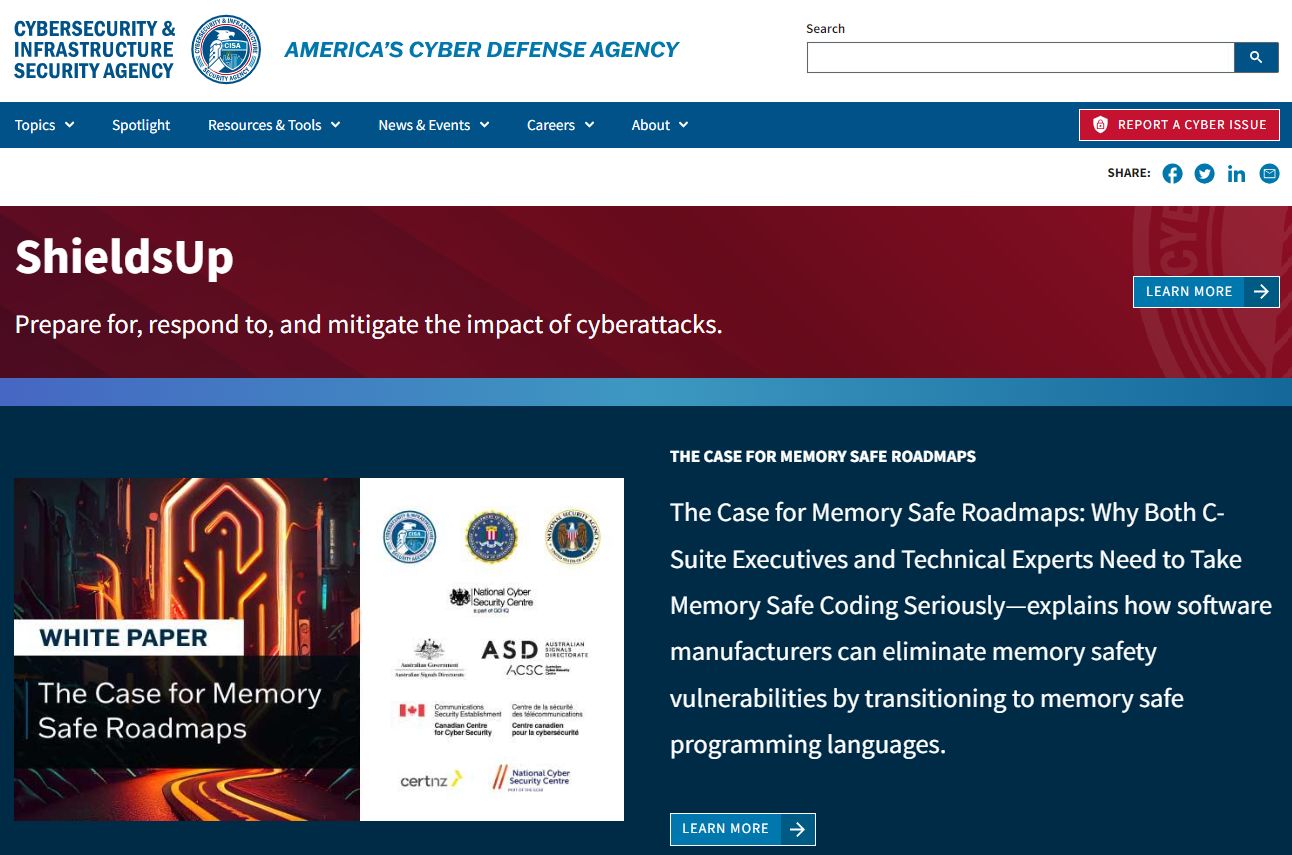 Source: www.cve.org
Source: www.cisa.gov
16
Vulnerability Intelligence & Management (cont.)
Adversary Behavior
OT & IT – MITRE ATT&CK
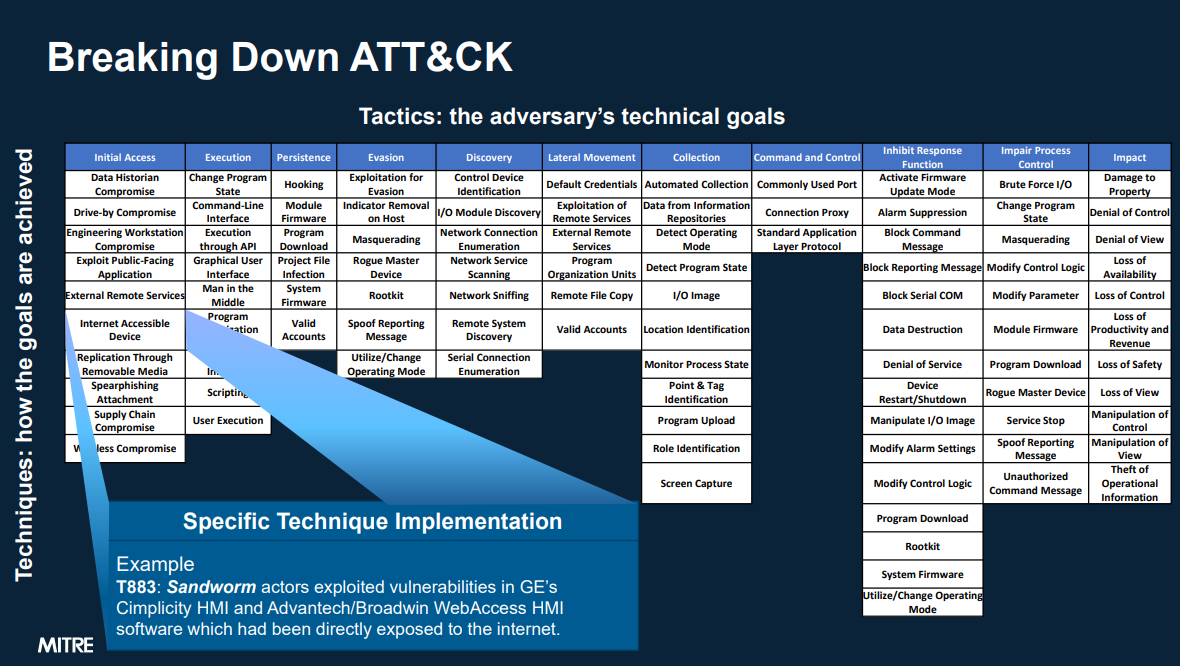 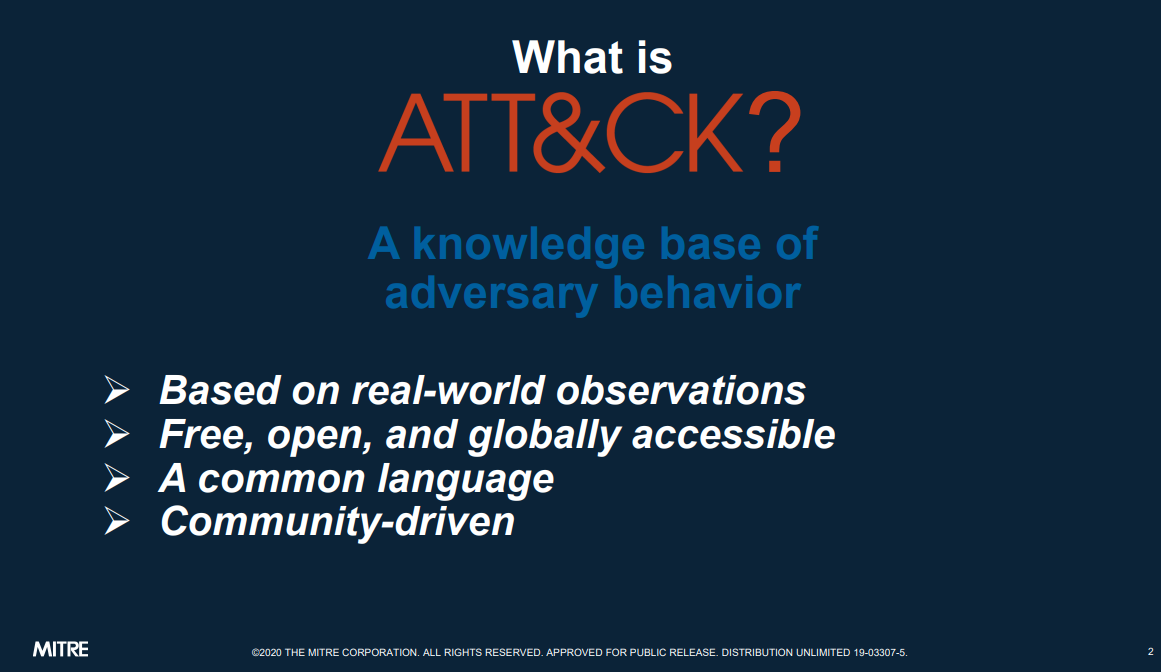 Source:  https://usea.org/sites/default/files/event-/Otis%20Alexander%20Presentation.pdf
17
References
Resilient Energy Platform: https://www.nrel.gov/docs/fy20osti/76307.pdf
USEA Standards and Best Practices: https://usea.org/event/cybersecurity-standards-and-best-practices-part-2-utilities-and-isoiec-27001-isms-20052013
TSA Pipeline Security Directive: https://www.tsa.gov/sites/default/files/sd_pipeline-2021-01b_05-29-2022.pdf
ISO 27001: https://usea.org/event/cybersecurity-standards-and-best-practices-part-2-utilities-and-isoiec-27001-isms-20052013
ISA Standards: https://www.isa.org
IEC Standards: https://www.iec.ch/homepage
ISASecure Certification: ISASecure - IEC 62443 Conformance Certification - Official Site
IECEE CMC Certification: https://www.iecee.org/certification/cb-test-certificates
CVE: https://www.cve.org/
CISA: https://www.cisa.gov/
MITRE ATT&CK: https://attack.mitre.org/
18
[Speaker Notes: Cybersecurity & Infrastructure Agency,]
Thank YouYOKOGAWA | Co-Innovating tomorrow https://www.yokogawa.com/
19